Ad # 26114FPID 450671-1-32-01SR 25 (US 27) AT FLAGHOLE RD
Design Project Manager:
Jennifer Freeman
863-519-2543
Important CAP Dates:
Advertisement: 			May 12, 2025
Contact ceases with all FDOT staff (except PSU) 
Procurement Method: ELOR
Response Deadline: May 27, 2025
Shortlist Selection:		June 24, 2025
Final Selection:  		July 15, 2025
No debriefs until 72 hours after final selection
Anticipated Work Groups
Major Work Type: 3.1 Minor Highway Design

4.1.1 	Miscellaneous Structures
7.1		Signing, Pavement Marking, and Channelization
8.1		Control Surveying
8.2		Design, Right of Way, and Construction Surveying
Project Overview FM 450671-1
Project Overview
Project Scope
Rigid pavement reconstructon
Signing/Pavement Marking
Survey
3D
Design Variations
No keyhole 
Utility Coordination
SUE
Funding
Design
450671-1-32-01 $850,000 in FY 2026
Right-of-Way
No Right-of-Way Anticipated
Construction
450671-1-52-01 $5,089,676 in FY 2028
Technical Review Committee (TRC)
PM/TRC: Jennifer Freeman, Consultant Project Manager
11 years with FDOT
4 Years in Financial Services
4 Years in Materials
3.5 years in Project Management

Hot Button: QA/QC

Contact Information:
(863) 519-2543
Jennifer.Freeman@dot.state.fl.us
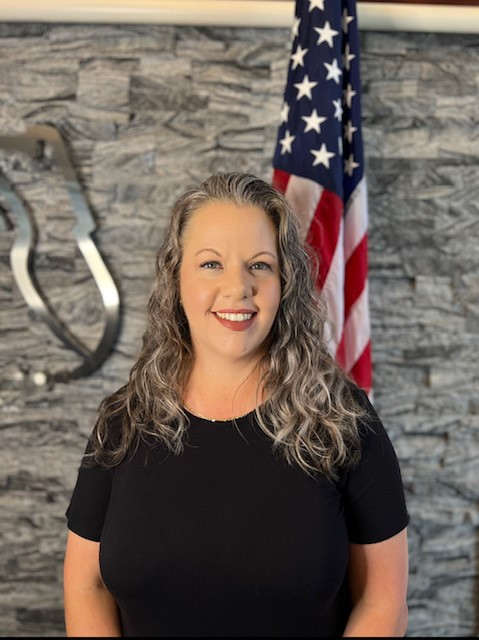 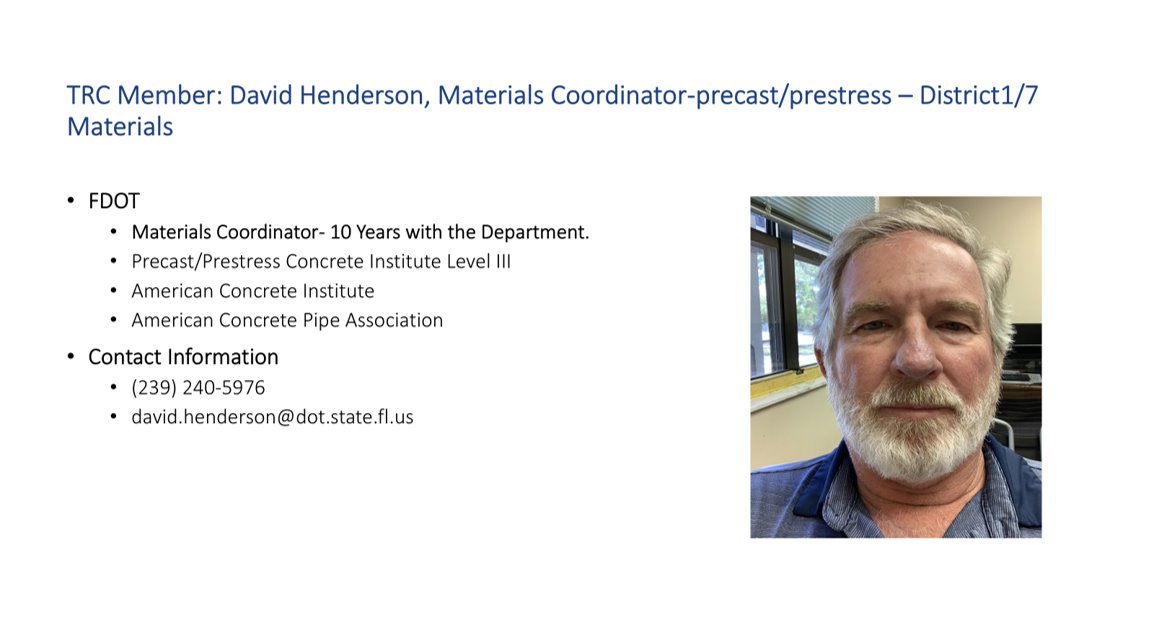 Design TRC:  Randy Lachler, Roadway Engineer I
26 years with FDOT
P.E. Trainee Program – 4 years
Structures – 2 years
Roadway Design – 20 years

Contact Information:
863-519-2548
Randy.Lachler@dot.state.fl.us
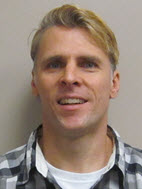 Documents on PSU’s FTP site:
4P Technical Scope
Typical Sections
As-Builts
LRE
TRC Considerations for your ELOR – This is what we want to see in your letter.
Project approach: understanding scope, unique project issues, safety and context.

Relevant staff experience and knowledge of rigid pavement design processes.

Approach to constructability of concrete on the side road to allow access?

How will the MOT be phased so it is aligned with the concrete joints?

Quality of the letter.
Suggestions for the Letter of Interest
Listen to your TRC. 
Use of graphics should add value to the letter.
TRC prints in black and white, so colors may not be correctly represented. 
This TRC prefers a two-column format.
If you reference a specific project, please include contact information.
Check for grammatical errors. It is a direct reflection on your QC abilities.  
Include key staff and years of experience, but don’t overload with resume information. 
This letter is your chance to stand out, so make it count. 
 Be sure to check PSU’s marketing site for updates.
If you would like to schedule your 20-minute marketing meeting, please follow this link:
https://outlook.office365.com/owa/calendar/D1TRCMarketingMeetings@fldot.onmicrosoft.com/bookings/s/VWRM6UfB3EibnendUi7PbQ2
Meetings are being held on: 4/23/20254/30/20255/1/2025This time is for you to ask questions and get clarification, so be prepared to ask the TRC questions. This is not the time to market yourself, that is what your letter is for.